Codes for Correcting Tandem Repeats
Johan Chrisnata, Nanyang Technological University, Singapore
arXiv:1707.03956

Joint work with 
Yeow Meng Chee,
Han Mao Kiah,
Tuan Thanh Nguyen.
DNA storage: the code that could save civilization
Recent experiments demonstrating feasibility of storing information 
Goldman et al. (2013): density 2x1015 B or 2PB/gram,
Goldman: “All of the world’s data would fit in the back of a minivan” (BBC interview – 24 Jul 2013),
Shipman et al. (2017) : CRISPR-Cas, encoding of a digital movie into the genomes of a population of living bacteria.
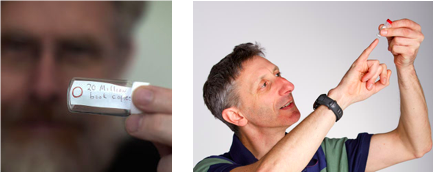 DNA storage: the code that could save civilization
Advantages:
High storage density,
Extremely durable,
Low maintenance.
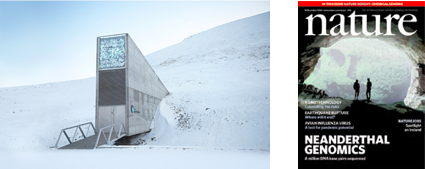 Common mutation in DNA of living organisms
More than 50% of the genome contain repeated substrings.
Two types of common repeats:
Interspersed	: inserting a copy of a segment of DNA anywhere.


Tandem	: inserting a copy of a segment of DNA adjacent to the original position.
AGTCTCG
AGTCTAGTCG
AGTCTCG
AGTAGTCTCG
Decoding tandem repeats by deduplication
…
abcc
aaabbbccc
abc
Codeword
Received word
Decoded
Confusability of words
AGTCTCGG
AGTAGTCTCGG
AGTTAGTCTCGG
AGTTAGTCG
AGTTAGTCTCG
Questions to ask :
When are two words confusable under tandem duplications ?

Included in the full version of this paper are :
Sufficient and necessary condition for two words to be at-most-three confusable ,
Linear time algorithm to determine the at-most-three confusability of two words,
Improved lower bounds for code construction for tandem duplications of length at most three.
Some definitions
Code Construction
…
abcc
abc
Codeword
NO COMMON DESCENDANT
…
babac
bac
PROPERTIES OF TANDEM DUPLICATION
TD of length 3
Insertion of 3 consecutive zeroes
Common root implies common descendant
aaabcbc
aabc
aaabbbccc
abc
aabbcc
Unique root
abcabc
aaabababcbc
aaabbbccccc
aaabababbbcbccccc
abc
aaabababcbc
Common root
Common descendant
aabcc
…
abc
No common descendant
Different root
…
babac
bac
Common root but different descendant for k=3
No c before a
abbc
abc
Has c before a
abcabc
the common root
When duplication of length more than 3 occur
One word may have more than 1 root
abc
abcbabcbc
abcbabc
Different root does not imply different descendants, because there may be more than one root.
Construct codes with larger size compare to previous result
Provide an algorithm to search for optimal code.
Provide the necessary & sufficient conditions for two word with common root but generate different descendants.
Provide a linear time algorithm to test any two random words if they are confusable or not.
Provide a method to construct code with good rate (when q is large enough)
Decoding has linear running time
More notations and terminology
More notations and terminology
Main Idea of the Algorithm
0120111
01102021
02
102
01
0
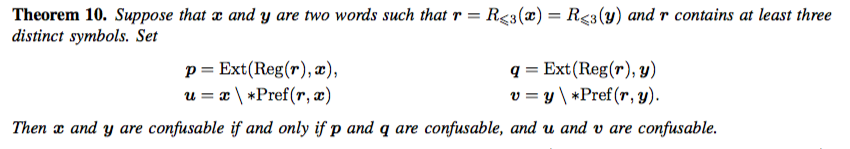 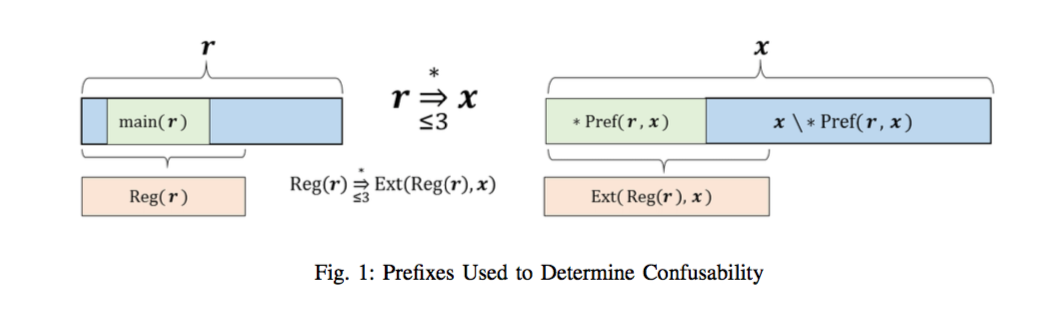 012001
0120111
01102021
02
01
02
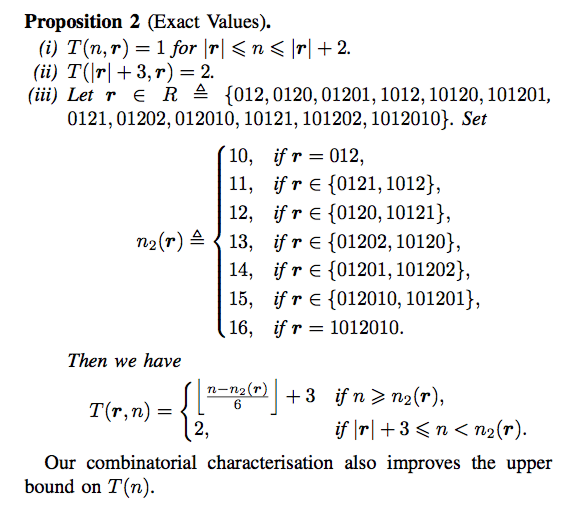 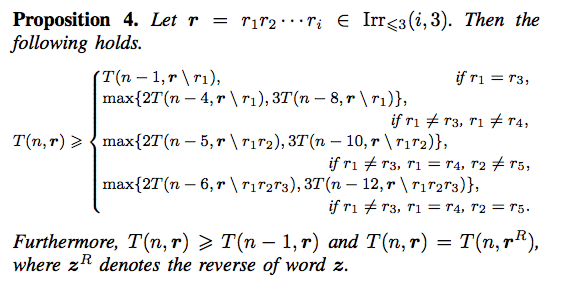 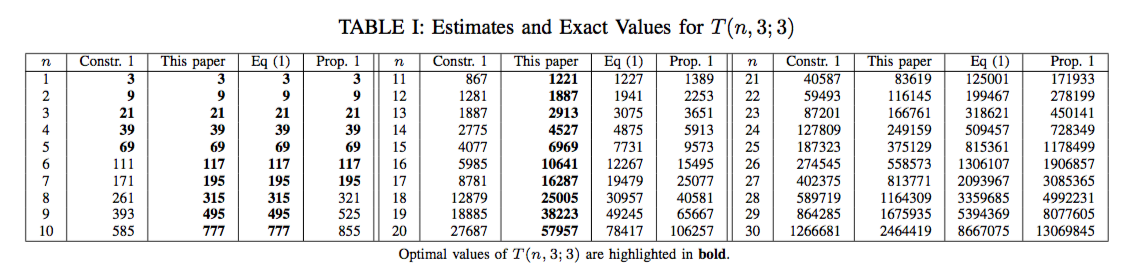 Thank You